Самостоятельная работа учащихся на уроках истории и обществознания
То, ремесло, что ты постиг,
Ценней богатства всех владык.
Познай, что можешь, и свершится чудо,
О коем и не ведаешь покуда.
Джами.
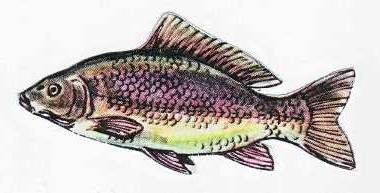 Планировать работу
Ставить цель
Работать с инструкцией
Анализ результата
Рефлексия
Компе-тентный выпуск-ник
Для чего?
Учебно-познавательная компетенция
Загадка, тайна…
Проблемные задания
Побуждающий диалог
Заполнение таблиц
Анализ документа
Зигзаг
Фишбоун
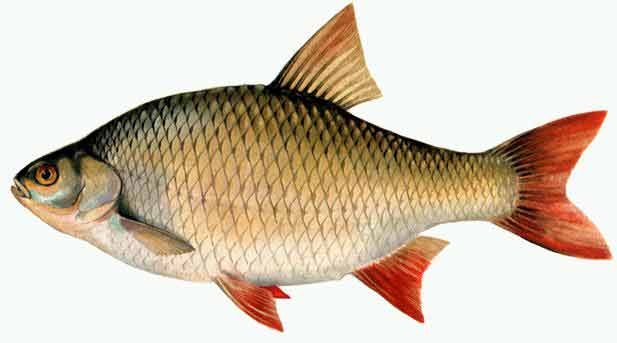 Основные
понятия
Ответ
 на 
ключевой 
вопрос
темы
Ключевой
вопрос
темы
понятий
Краткое
пояснение
Никогда не бойтесь делать то, чего не умеете. 
Помните – 
Ковчег построил любитель. Профессионалы построили Титаник